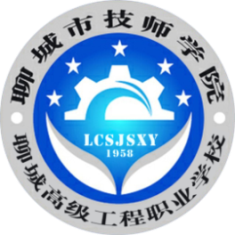 聊 城 市 技 师 学 院
TECHNICIAN COLLEGE OF LIAOCHENG CITY
建筑施工组织
双代号网络图的时间参数
主讲人：任静
2
时间参数的含义
1
时间参数的类型
双代号网络图的时间参数
F
A
B
4
2
2
1
5
6
1
D
4
G
C
E
3
5
3
5
5
双代号网络图的时间参数
如图所示，要想知道无时标网络图的工期和关键线路，需要
我们进行双代号网络图时间参数的计算。
双代号网络图的时间参数
那么，网络图中有哪些时间参数呢？
网络图的时间参数有：
工作的持续时间Di
工期 Tp,Tc,Tr
工作时间参数
工作的最早开始时间和最迟开始时间ESij,LSij
工作的最早完成时间和最迟完成时间EFij,LFij
总时差和自由时差TFij,FFij
j
i
工作名称
Di,j
双代号网络图的时间参数
时间参数的含义
1.工作的持续时间
工作持续时间是指一项工作从开始到完成的时间。
表示符号：  Di,j
双代号网络图的时间参数
2.工期
工期是指完成一项工作所需要的时间。
一般规定有以下三种工期
①计算工期：根据时间参数计算所得的工期，用 TC    表示。
②要求工期：任务委托人提出的指令性工期（即合同工期），用Tr 表示；
③计划工期：指根据要求工期和计算工期确定的作为实施目标的工期，用     Tp表示。
当规定了要求工期时，  Tp ≤  Tr ；当未规定要求工期时，  Tp =Tc   。
i
j
k
h
D,j,k
Dh,i
Di,j
双代号网络图的时间参数
3.工作时间参数
假设有工作线路
（1）工作最早开始时间
定义：工作最早开始时间是指所有紧前工作全部完成后，本工作有可能开始的最早时刻。
符号：EShi ESi,j  ESj,k 
计算公式：ESi,j =0 （i=1）
双代号网络图的时间参数
当工作只有一项紧前工作时，该工作的最早开始时间应为


当工作有多个紧前工作时，该工作的最早开始时间应为
                                               或  
【总结】工作最早开始时间的计算，顺箭头方向相加，箭头相碰取大值。
i
j
k
h
D,j,k
Dh,i
Di,j
双代号网络图的时间参数
（2） 工作最早完成时间
 工作最早完成时间是指所有紧前工作全部完成后，本工作有可能完成的最早
时刻。

符号：  EFi,j  
计算公式:
【总结】工作最早完成时间计算自起点节点开始，顺着箭线方向，用累加的方法计算到终点节点。
双代号网络图的时间参数
（3）工作最迟完成时间
定义：工作最迟完成时间是指在不影响整个任务按期完成的前提下，本工作必须完成的最迟时刻。
  也就是说，工作最迟完成时间的计算受到网络计划工期的限制。
符号：
计算公式：                         (j=n，n为网络图最后一个节点编号）
i
j
k
h
D,j,k
Dh,i
Di,j
双代号网络图的时间参数
当工作只有一项紧后工作时，该工作的最迟完成时间应为
                                       或
当工作有多项紧后工作时，该工作的最迟完成时间应为
                                    或


【总结】工作最迟完成时间的计算，逆箭头方向相减，箭尾相碰取小值。
双代号网络图的时间参数
（4）工作最迟开始时间
定义：   工作最迟开始时间是指在不影响整个任务按期完成的前提下，本工作必须开始的最迟时刻。 
符号：
计算公式： 
                                   (工作的最迟完成时间减去工作的持续时间）
【提示】工作最迟开始时间计算自终点节点开始，逆着箭线方向，用累减的方法计算到起点节点。
双代号网络图的时间参数
4.时差
（1）总时差
定义：工作的总时差是指在不影响总工期的前提下，本工作可以利用的机动时间（富余时间）。
符号：
计算公式：                             或
【总结】工作的总时差等于工作最迟开始时间减去工作最早开始时间，或最迟完成时间减去最早完成时间。
i
j
k
h
D,j,k
Dh,i
Di,j
双代号网络图的时间参数
4.时差
（2）自由时差
定义：工作的自由时差是指在不影响其紧后工作最早开始时间的前提下，本工作可以利用的机动时间（富余时间）。
符号：
计算公式：
当该工作有紧后工作时，该工作的自由时差等于紧后工作的最早开始时间减本工作最早完成时间 。
双代号网络图的时间参数
计算公式：

当以终点节点（  j=n ）为箭头节点的工作，其自由时差应按网络计划的计划工期确定  。                        
【总结】工作的自由时差总是小于等于其总时差。在计算时，总时差为零的工作，其自由时差必然为零，可不必计算。但自由时差为零，总时差不一定为零。
双代号网络图的时间参数
以上就是双代号网络图的时间参数类型、定义、表示符号和计算公式，你记住了吗？
下次课，我们将学习双代号网络图的六参数图上计算法。
双代号网络图的时间参数
谢谢聆听